انقسام الخلية
أهداف المحاضرة
التعريف بالانقسام الميتوزي والانقسام المباشر 
التعريف بالوظائف البيوفيزيائية في الخلية
نشاط تقييمي
أجيبي بصح أو خطأ مع تصحيح الخطأ:
النواة هي وحدة بناء الكائنات الحية .
تنقسم الخلايا المريضة في جسم الإنسان وتبقى الخلايا السليمة دون انقسام .
تتنوع أشكال الخلايا ووظائفها .
الخلايا تستهلك الطاقة ولكنها لا تستطيع إنتاج الطاقة للجسم .
بعض أعضاء جسم الإنسان لا تحتوي على خلايا حيث تتكون تلك الأعضاء من أنسجة .
الخلايا التي لا يوجد فيها جسم مركزي لا تستطيع الانقسام 
جميع الكائنات الحية تحتوي خلاياها على 46 كروموسوم .
ضعي مسميات عضيات الخلية
1
8
2
9
3
10
4
11
5
12
6
7
13
ضعي مسميات عضيات الخلية
عشاء الخلية 
الليسوسومات
النواة 
النوية 
العشاء النووي 
الفجوات الخلوية 
الميتوكندريا
9-سيتوبلازما 
10-الشبكة الإندوبلازمية الخشنة 
11-الشبكة الاندوبلازمية الناعمة 
12-ريبوسومات 
13-أجسام جولجي
انقسام الخلية Cell Division
أنواع انقسام الخلية
الانقسام غير المباشر Mitosis 
الانقسام الاختزالي
الانقسام غير المباشر
في الخلايا البدائية يكون الهدف من الانقسام غير المباشر هو التكاثر .

الهدف من الانقسام الغير المباشر في الإنسان هو :
النمو 
إصلاح ما تلف من الأنسجة 
تجديد الخلايا مثل خلايا الجلد وخلايا الأمعاء التي تتلف بسبب عمليات الهضم .
الانقسام غير المباشر
الانقسام غير المباشر :
هو انقسام الخلايا إلى خليتين متكافئتين لهما نفس العدد من الكروموسومات والمكونات الأخرى .
يشمل الانقسام غير المباشر :
الانقسام النووي انقسام محتويات النواة .
انقسام السيتوبلازما .
مراحل الانقسام غير المباشر
المرحلة البينية 
المرحلة التمهيدية 
المرحلة الاستوائية 
المرحلة الانفصالية 
المرحلة النهائية
1-المرحلة البينية
هي مرحلة تحدث بين كل انقسامين غير مباشرين
تتهيأ الخلية في هذه المرحلة للانقسام من خلال مضاعفة عدد الكروموسومات .
لا تعتبر هذه المرحلة جزء من الانقسام لأن الخلية تكون في حالة سكون .
2-المرحلة التمهيدية
هي أطول مراحل الانقسام حيث تستغرق 60% من الوقت .
تتميز الشبكة الكروماتيدية إلى خيوط رفيعة (كروموسومات) وعددها ثابت في النوع الواحد .
الكروموسوم مكون من خيطين رفيعين (كروماتيدين) متطابقين وملتصقين طوليا نقطة اتصالهما هي السنترومير .
ينقسم الجسم المركزي إلى قسمين إن كان في الخلية جسم مركزي واحد فقط ،ويبتعدان عن بعضهما إلى طرفي الخلية.
يستقطب كل جسم جزء من السيتوبلازما .
2-المرحلة التمهيدية
تبدأ الخيوط المغزلية بالتشكل 
تختفي النوية 
تقصر الكروموسومات وتغلظ 
يختفي الغشاء النووي فتنتهي المرحلة التمهيدية .
3-المرحلة الاستوائية
في البداية تكون الكروموسومات قصيرة وغليظة وغير منظمة .
تبدأ الكروموسومات بالحركة بحسب ما تسمح به خيوط المغزل .
تصطف الكروموسومات جنبا إلى جنب في وسط الخلية ،وتكون متصلة بالخيوط المغزلية عن طريق السنترومات .

ملاحظة : يتم عد الكروموسومات بعد السنترومات وليس الخيوط .
4-المرحلة الانفصالية
تنقسم السنترومات 
تبدأ الكروماتيدات بالانفصال عن بعضها مشدودة بالخيوط المغزلية إلى طرفي الخلية .
تنجذب السنترومات ثم الكروماتيدات إلى جانبي الخلية ،فتتشكل مجموعتان متساويتا ن من الكروموسومات .

ملحوظة : تظهر الكروموسومات متجمعة على شكل < > ،وفي كل مجموعة في خلية الإنسان 46 كروموسوما .
5-المرحلة النهائية
تبدأ الخيوط المغزلية بالاختفاء 
يظهر جسم مركزي جديد في كل قطب .
يبدأ الغشاء النووي والنوية بالظهور .
تبدو الكروموسومات أقل وضوحا .
يزداد اختناق السيتوبلازما 
ينفصل قسمي الخلية ويحيط كل جزء بنواة مختلفة (الانقسام السيتوبلازمي) . فتتشكل خليتان جديدتان .
دورة الخلية Cell Cycle
الوقت اللازم لانقسام الخلية يتأثر بـ:
نوع الخلية 
درجة الحرارة 
الغذاء 
تتراوح مدة انقسام الخلية بين (نصف ساعة و 4 ساعات)
دورة الخلية
فترة التركيب Synthesis  أو  S phase 
فترة الفجوة :Gap  أوG phase  
فترة ما بعد التركيب
فترة ما قبل التركيب
دورة الخلية
فترة التركيب :
تتضاعف المادة الوراثية DNA
دورة الخلية
فترة ما بعد التركيب :
تقع بعد التركيب وقبل حدوث الانقسام غير المباشر .
تتهيأ الخلية للانقسام وتظهر تراكيب ذات أهمية في انقسام الخلية .

فترة ما قبل التركيب :
تقع بعد الانقسام غير المباشر وقبل التركيب .
تعتبر مرحلة نمو للخلايا الناتجة عن الانقسام لتأخذ حجمها المناسب .
دورة الخلية
س : لماذا يهتم العلماء بمرحلة ما قبل التركيب G1 ؟
لأن التقارير العلمية أثبتت أن بعض المواد الكيميائية في هذه المرحلة قد تمنع الخلية من الانقسام مرة أخرى ، وإذا عرف علماء طبيعة هذه المواد سيتمكنون من منع انقسام الخلايا السرطانية .
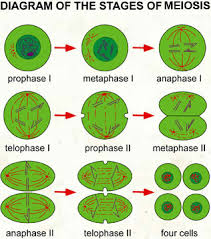 الانقسام الاختزالي Meiosis Reduction Devision
يحدث الانقسام في الخلايا التناسلية لتكوين الجاميتات بغرض التناسل .
الانقسام الاختزالي
في النبات :

الطلع أو السداة ينتج حبوب اللقاح 


المتاع أو الكربلة تنتج البويضات .
في الإنسان :

الخصية تنتج الحيوانات المنوية Sperms 

المبيض ينتج البويضات Ova  
Ova
الانقسام الاختزالي
س : لماذا يحدث اختزال في (اختصار عدد الكروموسومات في الانقسام الاختزالي) ؟
حتى يبقى عدد الكروموسومات ثابتا في أجيال النوع الواحد . ففي الانقسام الاختزالي تلتقي خلية الذكر (الجاميت الذكري) مع خلية الأنثى (الجاميت الأنثوي) لتكوين الزايجوت .
23 + 23 =46 كروموسوم .
الانقسام الاختزالي
يشبه الانقسام غير المباشر في الخطوات العامة لكنه يبدو أكثر تعقيدا لحدوث انقسامين متواليين فيه :
الانقسام الاختزالي الأول :
المرحلة التمهيدية 
المرحلة الاستوائية 
المرحلة الانفصالية 
الانقسام الاختزالي الثاني (انقسام غير مباشر )
الانقسام الاختزالي
الانقسام الاختزالي الأول :
يحدث فيه اختزال الكروموسومات فينقص عددها إلى النصف (2n) إلى (n) . وتنتج خليتان لكل منهما نصف العدد من الكروموسومات .
الانقسام الاختزالي
الانقسام الاختزالي الثاني (غير المباشر): 
تنقسم فيه كل  خلية من الخلايا الناتجة إلى خليتان لهما نفس العدد من الكروموسومات ،فتكون النتيجة 4 خلايا .
الانقسام الاختزالي الأول Meiosis 1
المرحلة التمهيدية :
تظهر الكروموسومات على شكل خيوط رفيعة .
يبدأ الغلاف النووي بالزوال .
تصطف الكروموسومات في النواة بحيث يصطف كل كروموسوم مع كروموسوم مقابل له..
تحدث ظاهرة العبورCrossing over  
تتشكل الخيوط المغزلية 
يتلاشى الغشاء النووي .
الانقسام الاختزالي الأول
س : ما هي ظاهرة العبور ؟
هي تبادل الكروماتيدات للصفات ، وقد تكون مفردة أو مزدوجة . 
وهذه الظاهرة مهمة لتنوع الكائنات الحية .
ظاهرة العبور
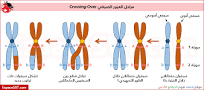 الانقسام الاختزالي الأول
المرحلة الاستوائية :
تصطف الكروموسومات في وسط الخلية في مجموعتين متقابلتين . مثلا : في كل مجموعة 23 كروموسوم . ويصطف كل كروموسوم أمام نظيره .
الانقسام الاختزالي الأول
المرحلة الانفصالية :
تسحب كل مجموعة من الكروموسومات إلى أحد قطبي الخلية (من نقاط السنترومات).
قد يحدث انقسام سيتوبلازمي 
تختفي الكروموسومات 
يظهر الغشاء النووي .
يلي ذلك المرحلة البينية .
الانقسام الاختزالي الأول
نتيجة الانقسام الاختزالي الأول : 
تنتج خليتان لكل منهما نصف عدد الكروموسومات ،لكن صفات الخليتان تختلف عن صفات الخلية الأم نظرا لحدوث ظاهرة العبور .
الانقسام الاختزالي الثاني
يشبه ما يحصل في الانقسام غير المباشر .
في الإنسان مثلا : تنقسم الخليتان الناتجتان من الحيوان المنوي إلى :
أربع خلايا 
في كل خلية 23 كروموسوم .

أما البويضات فتنقسم وتنتج بويضة واحدة ناضجة (مجموع ما نتج من الانقسام)

ملاحظة : اتحاد الحيوان المنوي والبويضة سيؤدي إلى تكوين الزايجوت الذي يحوي 46 كروموسوم .
النشاط البيوفيزيائي في الخلية
نفاذية المواد إلى الخلية 

العمليات السلبية (لا تحتاج طاقة) :
الانتشار 
الاسموزية 
الترشيح 
الفعاليات النشطة :
النقل النشط 
التشرب الخلوي 
الالتهام الخلوي
1-الانتشار Diffusion
هو حركة عشوائية لجزيئات وذرات المادة في الوسط الذي توجد فيه .
تنتشر الجزيئات (السائلة والغازية ) من الأوساط الأعلى في التركيز إلى الأوساط الأقل في التركيز .
1-الانتشار Diffusion
مثال للانتشار في جسم الإنسان :
تركيز الأكسجين يكون أعلى في الدم مما هو عليه داخل الخلية.
وبذلك ينتشر الأكسجين من الدم إلى الخلية .
ونظرا لأن الخلية تستهلك الأكسجين سريعا في عمليات الأيض ،فإن عملية انتشار الأكسجين إلى داخل الخلية تظل مستمرة .
2-الاسموزية Osmosis
الاسموزية تشير إلى حركة المذيب في الغشاء النفاذ. 
في الخلية يتحرك الماء بين البروتوبلازما والوسط المحيط بها .
حركة المذيب عبر غشاء الخلية تولد ضغطا يسمى الضغط الاسموزي .
تقسم المحاليل حسب اسموزيتها إلى :
محلول عالي التركيز : المواد الغذائية فيه أكثر كثافة من البروتوبلازما.
محلول منخفض التركيز : المواد الغذائية فيه أقل كثافة من البروتوبلازما .
محلول متعادل التركيز : يتساوى تركيز المواد الغذائية مع البروتوبلازما .
2-الاسموزية Osmosis
الماء ينتقل من الدم إلى المحاليل التي يكون تركيز المواد الغذائية فيها عاليا . (البلزمة) 
الماء ينتقل من المحاليل منخفضة التركيز إلى الدم . (إزالة البلزمة)
عند وجود الدم في محاليل متساوية لا ينتقل الماء .
3-الترشيح Filteration
يحدث الترشيح خلال غشاء شبه منفذ من نتيجة لقوة ميكانيكية ،مثل الجاذبية وضغط الدم .
يتم انتقال السائل من الضغط الأعلى إلى منطقة الضغط الأقل .
مسامات الغشاء تحدد أحجام الجزيئات الصغيرة القادرة على النفاذ.
3-الترشيح Filteration
تطبيقات على الترشيح في جسم الإنسان :
يحدث ترشيح في الكلية لطرد الإفرازات خارج الجسم .
يحدث ترشيح في الأوعية الدموية فتخرج الأجسام الصغيرة مثل كريات الدم البيضاء إلى مناطق أخرى بحكم وظيفتها ،وتبقى بقية مكونات الدم في الخلية .
Active Transport
نقل كثير من المواد الغذائية إلى الخلية يتم عن طريق النقل النشط .
Active Transport
من أجل المرور عبر غشاء الخلية تلتصق المادة الغذائية بـ:
الأجزاء البروتينية لغشاء الخلية 
الأجزاء الدهنية لغشاء الخلية 
الأنزيمات 
الحاملات   

لابد من وجود طاقة ATP

ملاحظة : معدل الانتقال مستقل عن مستوى التركيز لكنه يتأثر بالحرارة .
5-التشرب الخلوي Cell Drinking
هو أن تلتصق المادة المحملة بقطرة ماء بالغشاء الخلوي .
التصاقها بالغشاء يجعل الغشاء ينبعج نحو الداخل .
وتحاط المادة والسائل في فجوة تستقر في السيتوبلازما .
5-التشرب الخلوي Cell Drinking
تدخل المواد للخلية عن طريق التشرب الخلوي .
وتخرج المواد الضارة أيضا عن طريق التشرب وذلك أن الليسوسومات تلصق المواد الضارة بالفجوة لتبتلعها وتهضمها هضما خلويا .


ملاحظة : يكثر التشرب الخلوي في الخلايا التي تكون حركتها محدودة نتيجة لوجودها بين العديد من الخلايا .
6-الالتهام الخلوي Cell Eating Eating
تشبه عملية التشرب الخلوي .
المواد الداخلة للخلية تكون مواد صلبة .
خلايا كريات الدم البيضاء (التي تقضي على الميكروبات) والخلايا الطلائية في المعدة تستخدم عملية الالتهام الخلوي .
يتم إخراج المواد بجمعها في أكياس تقذف خارج الغشاء الخلوي .(طرح المواد)
انتهت المحاضرة